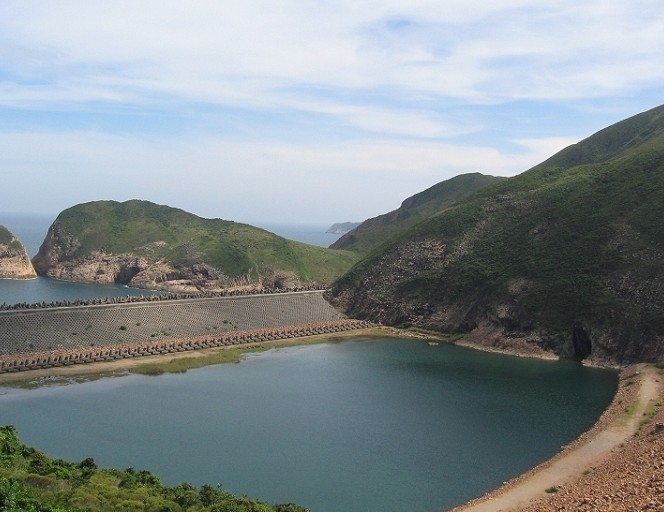 水库大坝为什么底部比顶部宽？
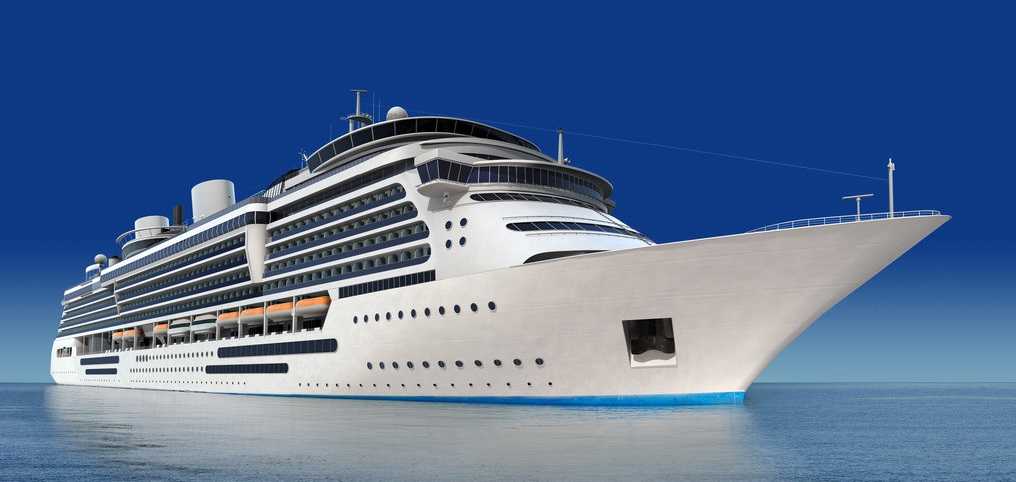 船为什么会漂浮在水面上？
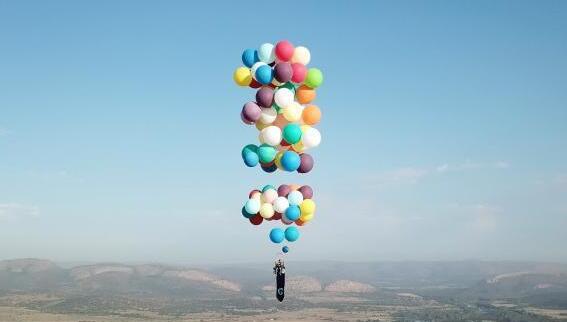 气球为什么能飞向空中？
第八章    压强与浮力
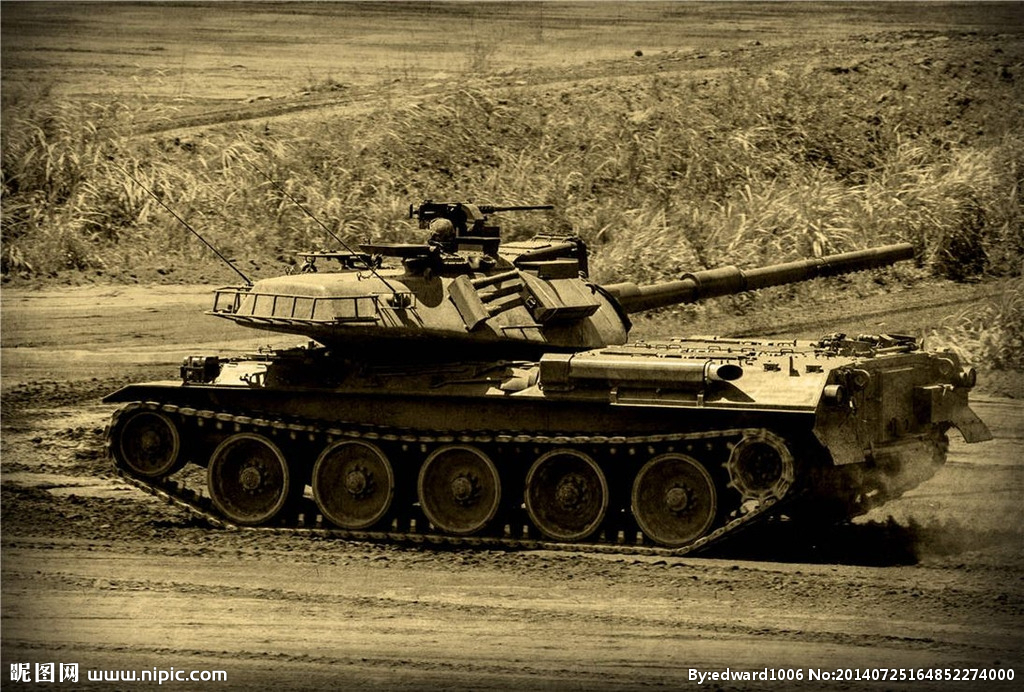 8.1  压 强
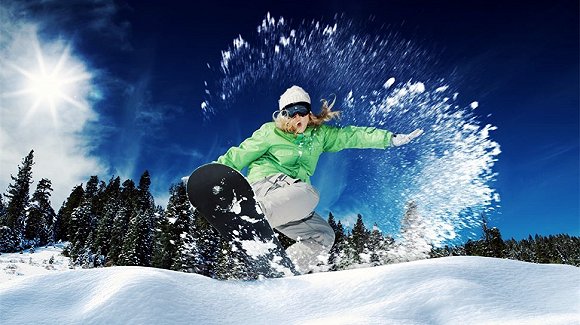 观察与思考：
这些力有什么共同点呢？
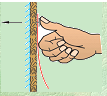 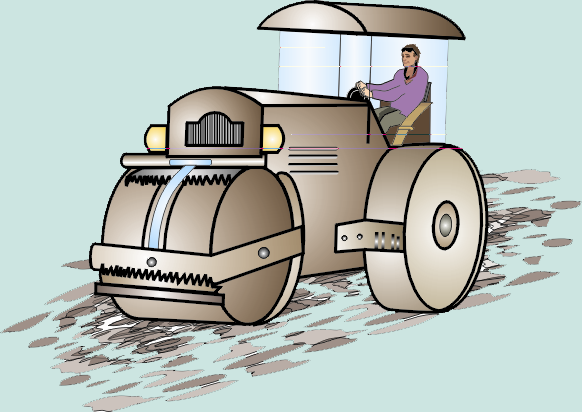 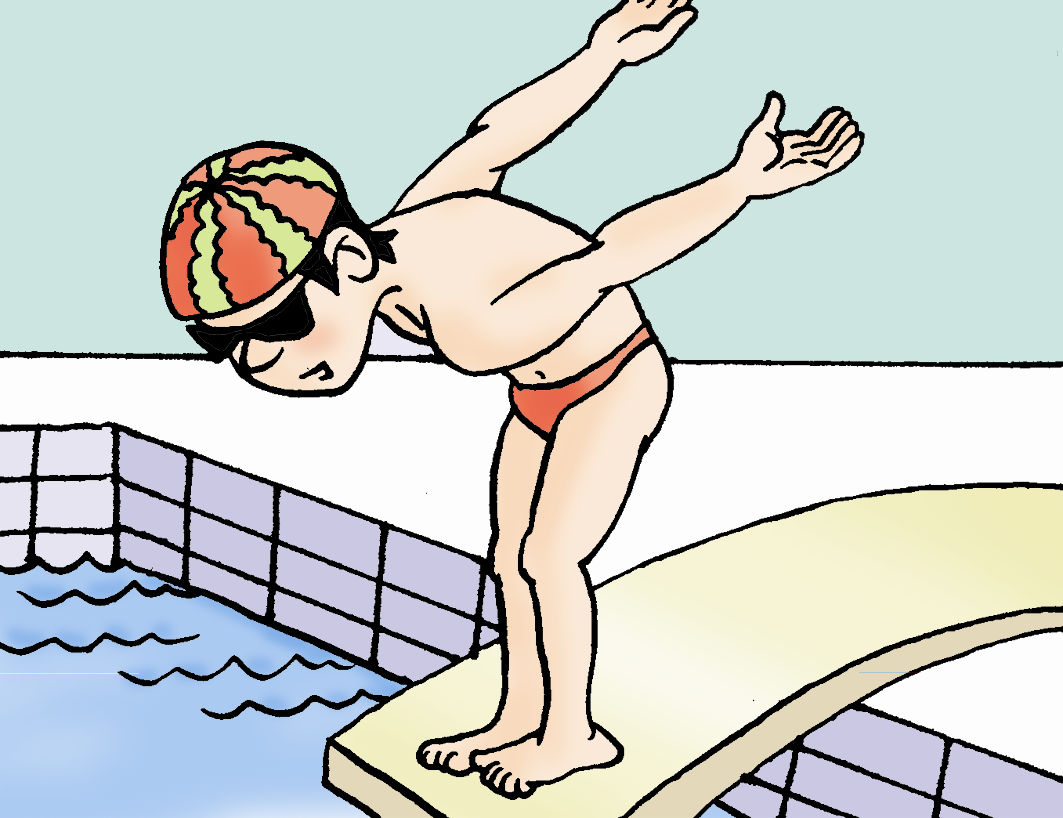 压路机对地面的作用垂直压向地面，将地面压平。
运动员对跳板的压力垂直于跳板，使跳板向下弯曲。
图钉对墙壁的作用力垂直压向墙壁，将墙壁压出小孔。
压力
一
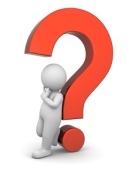 这些力的共同特点！
F
F
F
1.定义：垂直作用在物体表面上的力。
（弹力）
2.压力的作用效果：
①可以使物体发生形变；
②可以使物体的运动状态发生改变。
压力
一
F
F
F
（1）压力的作用点：（受力物体）接触面上
3.压力的三要素：
（2）压力的方向：垂直于接触面并指向受力物体
（3）压力的大小：
③竖直方向
②斜面
①水平方向
F、G无关
F=G
F<G
4.说明：
压力可以由重力产生，也可以由其他力产生。
只有当物体放在水平面时，物体对水平面的压力在数值上等于重力，即                。
F压 = G
F压
F压
G
G
G
F压
F压 = G
F压 ≠ G
F压 与 G无关
压力不是重力
可以是任何方向
一般和重力大小无关
某物体
接触面
地球
某物体
竖直向下
G=mg
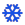 F
F
F
F
(A)
(B)
(C)
(D)
练一练：
下列力的示意图中，能正确反映物体对斜面压力的是 [      ]
C
观察与思考：
我俩对雪地的压力差不多，我为什么会陷入雪里，他却不会？
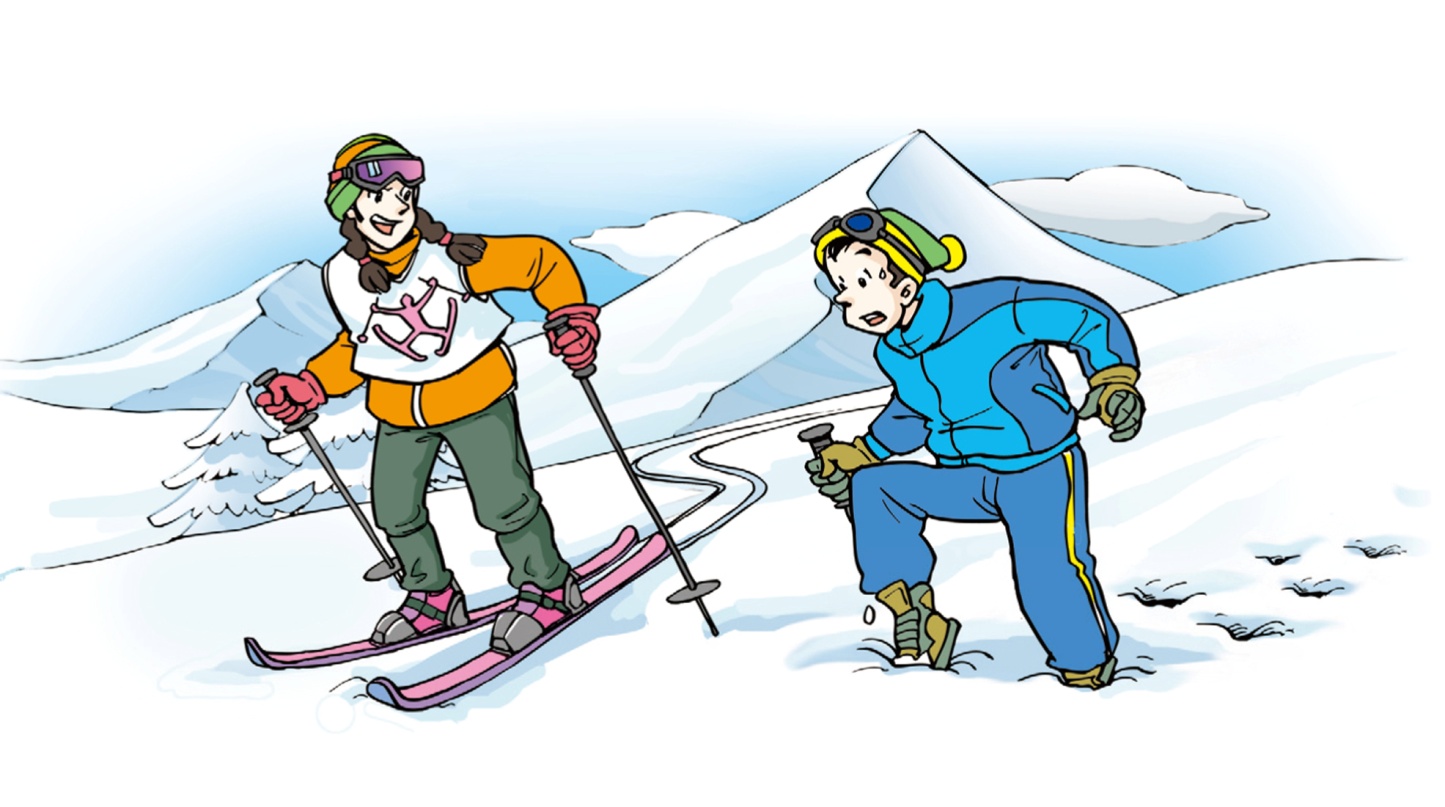 压力的作用效果不同。
小实验：
两个手指的感受有什么不同？
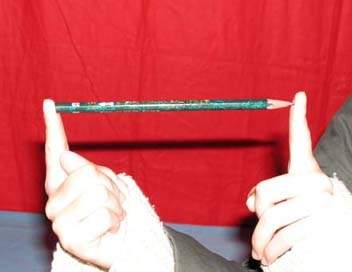 观察两个手指的凹陷有什么不同？
两个手指受到的压力的大小相同吗？
用力向中间压铅笔
压力的作用效果不同。
二.探究—压力的作用效果与哪些因素有关？
A.提出问题:
压力的作用效果与哪些因素有关？
B.猜想与假设:
压力大小、
受力面积……
C.制定计划与设计实验:
1.实验方法：
控制变量法
2.器材：
海绵（细沙）、压力小桌、钩码
转换法：通过观察海绵的凹陷程度
G
G
G
G
探究一
探究二
压力的作用效果
与压力大小的关系
压力的作用效果
与受力面积的关系
结论：
由1、2两组实验可得：
当受力面积相同时，压力越大，压力的作用效果越显著。
由2、3两组实验可得：
当压力大小相同时，受力面积越小，压力的作用效果越显著。
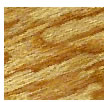 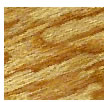 A
B
A
B
F =200N       F = 200N
      S = 0.5m2     S = 0.25m2
F =150N        F = 200N
      S = 0.25m2     S = 0.5m2
练习：
比较压力作用效果哪个更显著?
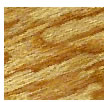 A
B
F =200N       F = 100N
      S = 0.5m2     S = 0.5m2
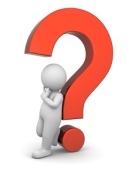 怎样表示压力的作用效果？
p
.
F
S
F
=
___
___
F
p=
S
S
p
=
三.压强
表示压力的作用效果的物理量。
1.定义：作用在物体上的压力大小与受力面积的比。
—
—
压力
N
F
导出公式：
2.公式：
—
—
m2
受力面积
S
—
—
N/㎡
压强
p
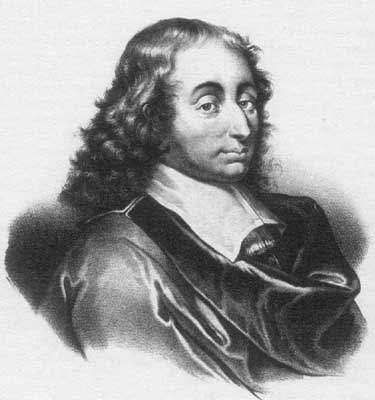 3.单位：帕斯卡，简称帕，符号Pa
1Pa=1N/㎡
4.物理意义：每平方米面积上物体所受压力为1N。
Ｓ ： 受力面积
Ｓ1
Ｓ2
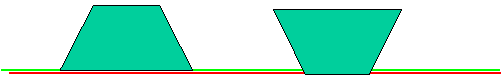 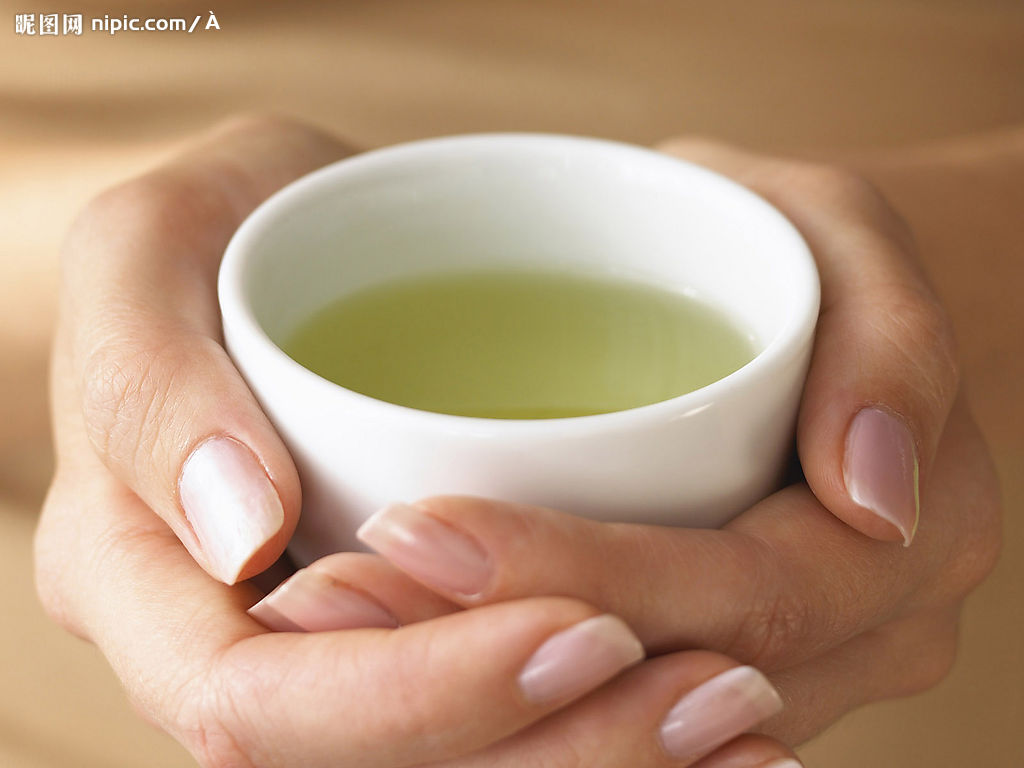 Ｓ2
Ｓ1
注：受力面积一定等于接触面积；
     但是接触面积不一定等于受力面积。
接触面积>受力面积
对公式的理解：
1.压强的公式            ，对这个公式正确的理解是(      )。　　
A. 物体受力越大，产生的压强越大；
B. 压强与压力成正比，与受力面积成反比；
C. 受力面积越小，产生的压强越大；
D. 受力面积一定，压强和压力成正比
D
1pa的压强到底有多大呢?
相当于3粒芝麻压成粉均匀地撒在1cm２的面积上所产生的压强。
一颗西瓜籽平放在手上，对手的压强约为20Pa
成年人站立时对地面的压强约为1.5×104 Pa
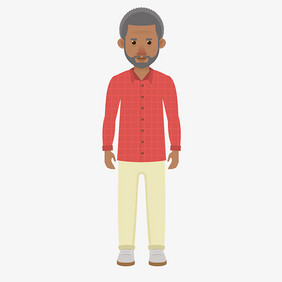 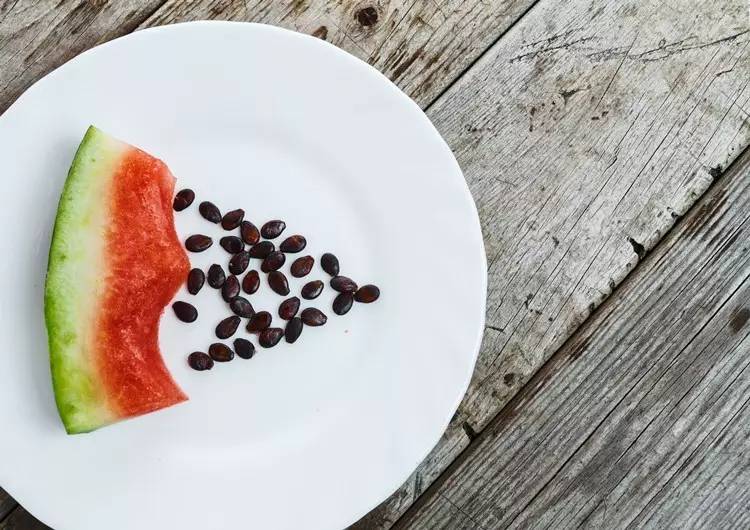 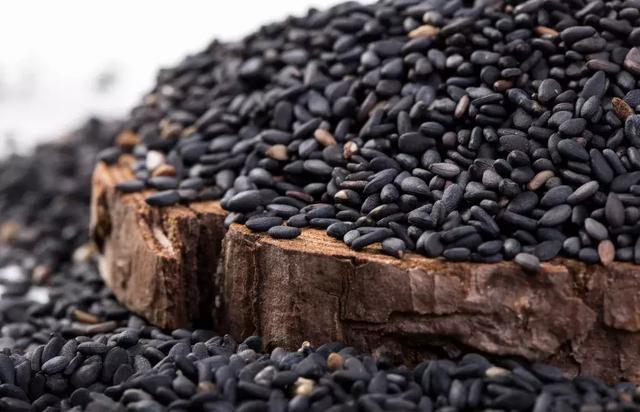 F
P＝
S
600N
=
0.03m2
练习1：质量为60kg的人，他每只脚接触地面的面积是150cm2，当他站立在地面上时，人对地面的压强是多少？(g=10N/kg)
F=G=mg= 60kg×10N/kg=600N
解：
S= 2S '=2×150cm2=300cm2=0.03m2
=2×104Pa
答：人对地面的压强是2×104Pa
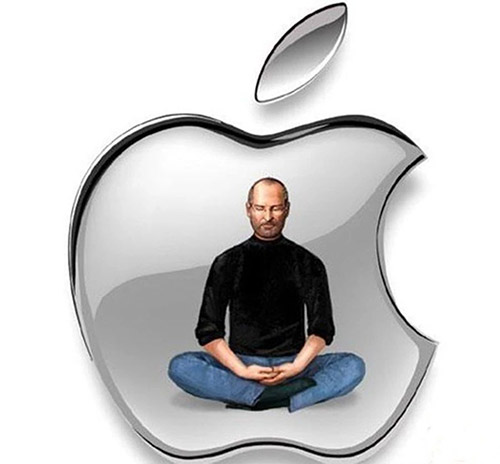 请同学们思考，当人行走时人对地面的压强大，还是站立对地面的压强大？
F
6×10-2N
p =
=
S
5×10-4m2
练习2. 我国第五套人民币中的一元硬币材料为钢芯镀镍，其质量约为6g，面积约为5cm2，那么，请计算说明一枚硬币平放在手心（完全贴合手掌心），对你手心的压强是多少呢？（g=10N/kg）
解：m=6g=0.006kg
       F=G=mg=0.006kg×10N/kg=0.06N
压强其实是一个很小的单位哦！
=120Pa
练习3. 一只大象的质量为6t，每只脚掌面积为600cm2，这头大象四脚着地时对地面的压强是多少帕？（取g=10N/kg）
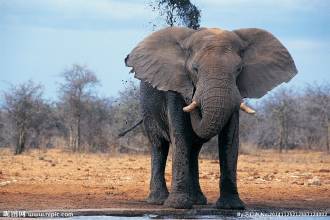 解：6t=6000kg
F = G= mg=6000kg×10N/kg=60000N
S=600cm2×4=2400cm2=0.24m2
60000N
F
= 2.5×105Pa
p =
=
S
0.24m2
答：大象四脚着地时对地面的压强是2.5×105Pa。
练习4.
芭蕾舞演员的一只鞋尖与地面的接触面积是S =9.5cm2，对地面的压力是F =475N，当一只脚的鞋尖触地时，芭蕾舞演员对地面的压强是多大？
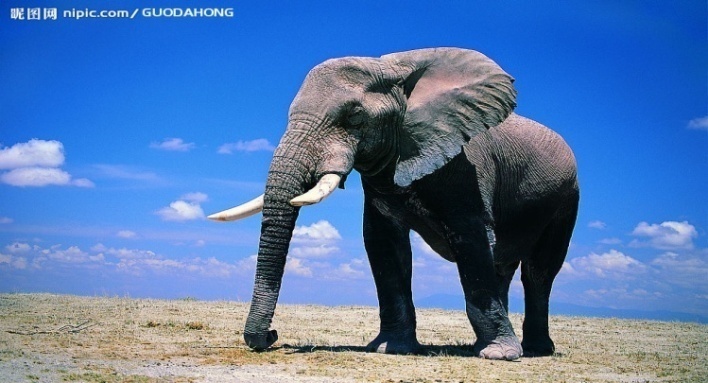 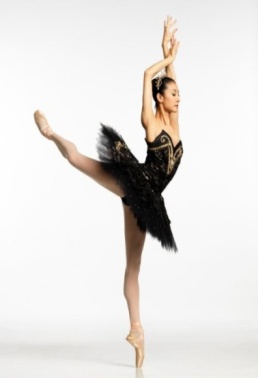 PK
大象的质量m =5×103kg，当大象四脚站立时与地面的接触面积S=2.4×103cm2，则此时大象对地面的压强是多大？
大象对地的压力大于演员对地压力，但对地压强却小，为什么？
观察与思考：
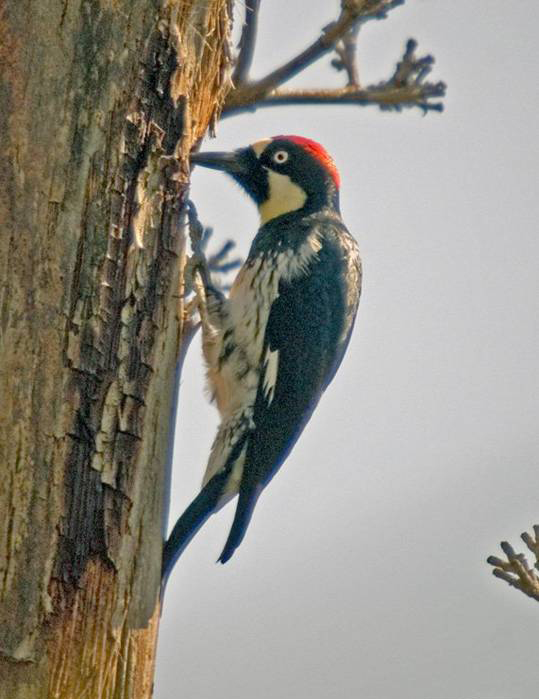 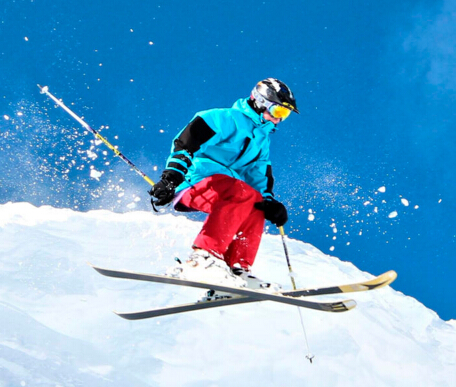 啄木鸟有个细长而坚硬的尖喙，这对它的生存有什么用？
滑雪运动员的雪橇为什么又宽又长？
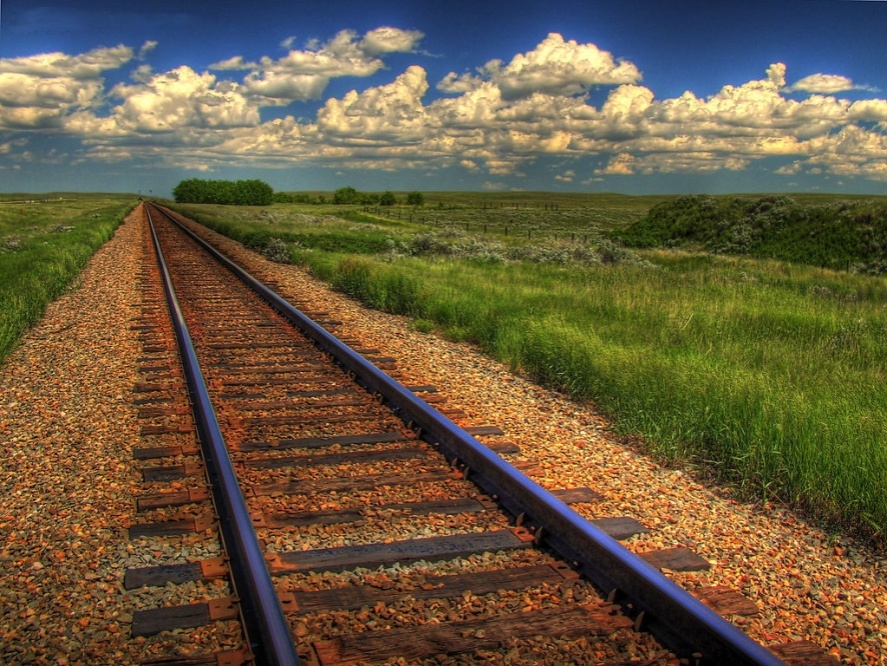 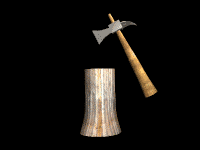 斧头的刃为什么很锋利？
钢轨为什么铺在枕木上？
四、增大压强的方法
F
F
F
p=
p=
p=
S
S
S
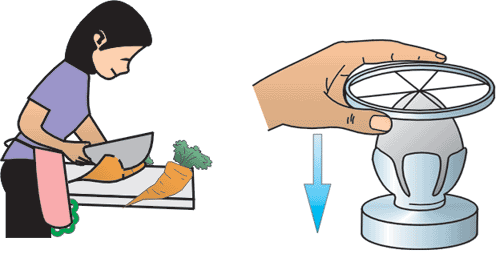 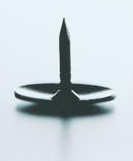 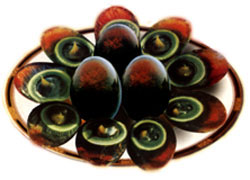 压力 F一定时，减小受力面积 S
细线切割皮蛋
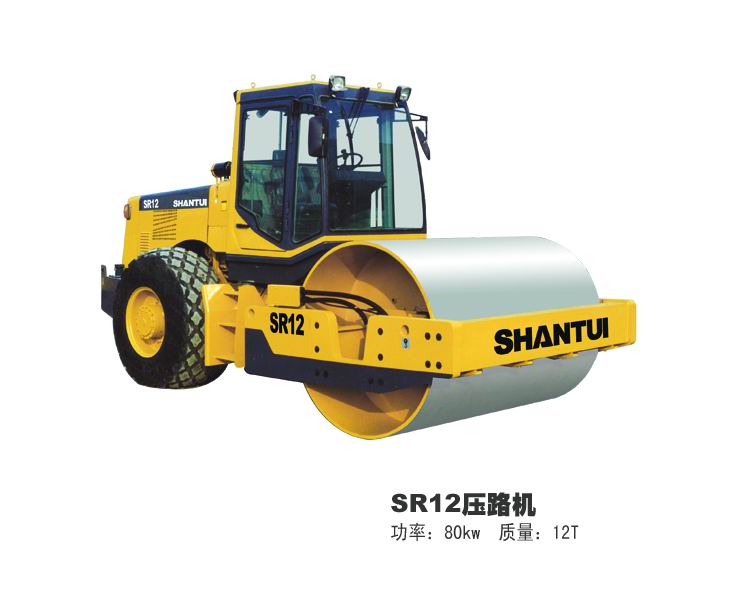 压路机的磙子是重质实心的
受力面积 S一定时，增大压力 F
增大压力 F ，减小受力面积 S
木桩底部削尖并加大力气更容易打入地里
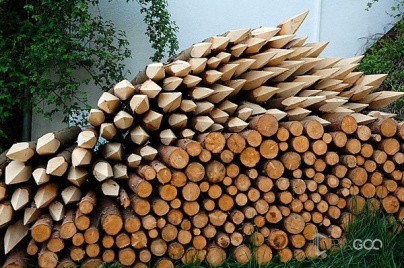 五、减小压强的方法
F
F
F
p=
p=
p=
S
S
S
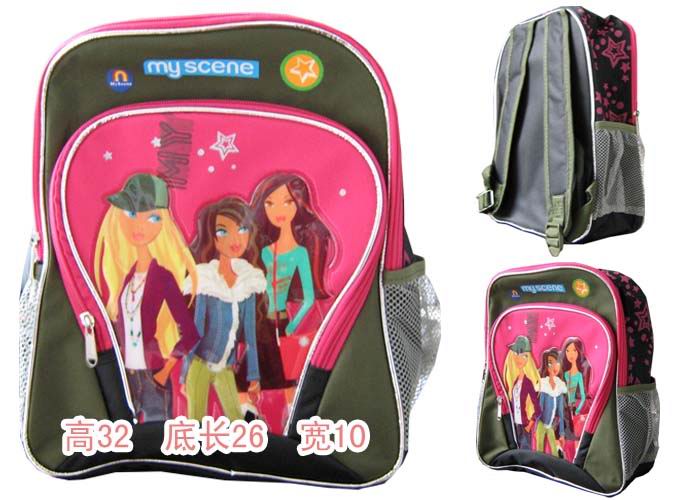 压力F一定时，增大受力面积S
书包带宽，背起来舒服
从书包中取出一些书背起来舒服
受力面积S一定时，减小压力F
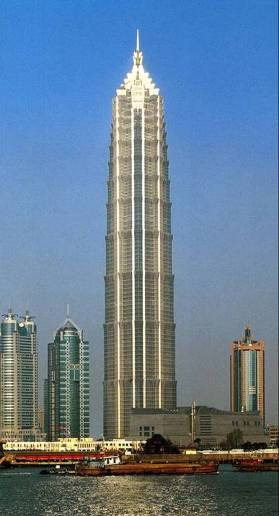 高层建筑地基宽厚，且用空心砖代替实心砖
增大受力面积S，减小压力F
A
练习1.如图所示的实例中，属于增大压强的是 (  	)
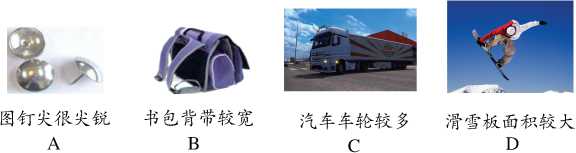 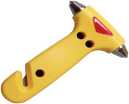 D
练习2.如图所示的四个实例中，为了减小压强的是	(	)
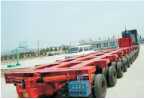 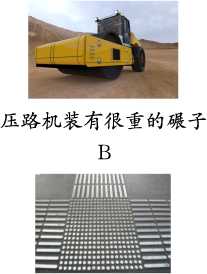 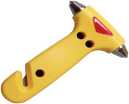 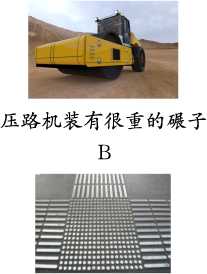 安全锤的锤头做得很尖
A
大型平板车装有很多轮子
D
有凸起的圆点
C
ACEF
练习3.下面所述各事例中，为了减小压强的有＿＿＿,为了增大压强的有＿＿。
BD
A、铲土机的宽履带
E、钢轨铺在枕木上
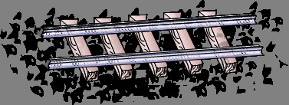 B、锋利的剪刀刃
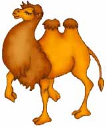 C、骆驼宽大的脚掌
F、宽大的房基
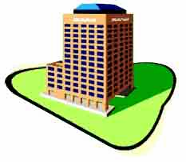 D、很细的钉尖
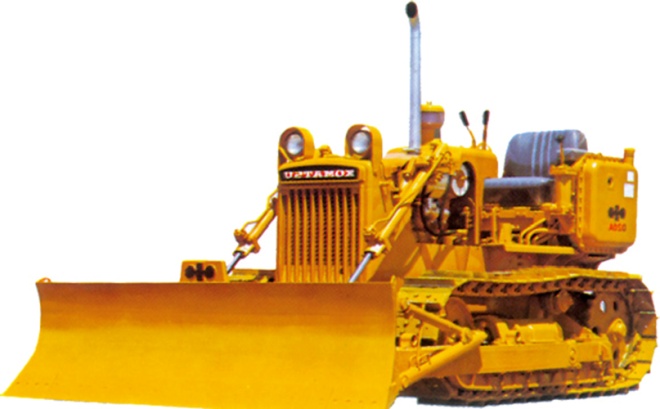 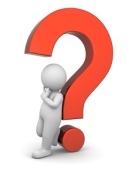 下列图中各是用什么方法增大或者减小压强的？
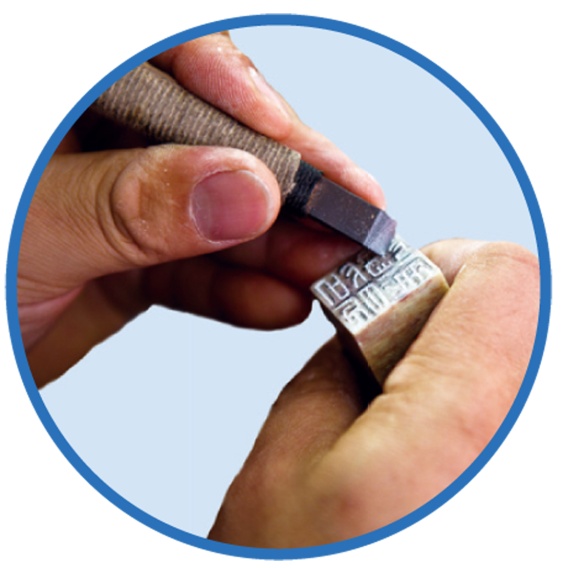 (g)安全锤尖锐的锤顶
(j)铁路铺在枕木上
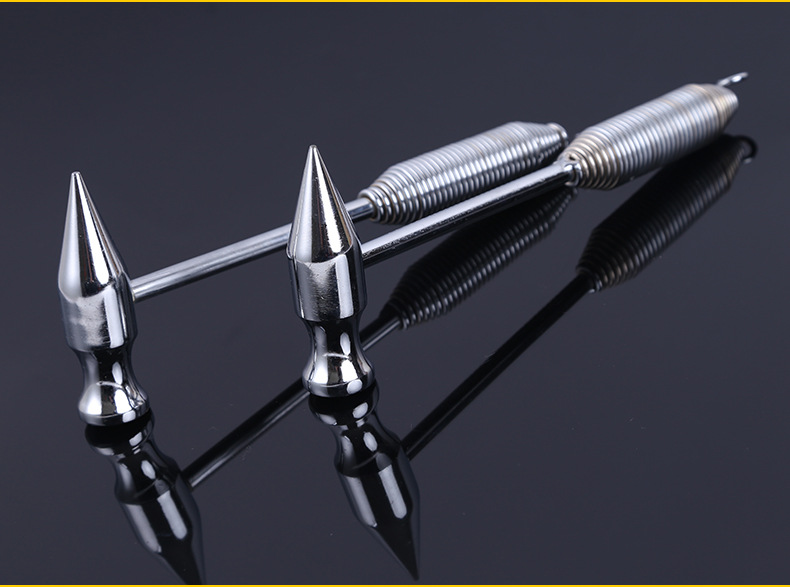 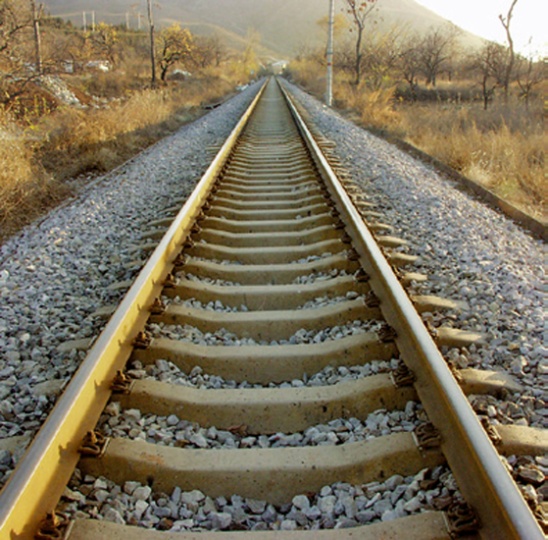 （h)刻刀刀刃磨的锋利
(f)推土机宽大的履带
练习4.
如图，同一块砖按不同的方式放在水平地面上。则砖对地面压力的关系FA       FB        FC.
=
=
如图，同一块砖按不同的方式放在水平地面上。则砖对地面压强的关系pA       pB        pC.
＜
＜
竖放
侧放
平放
C
B
A
1
2
练习5.
分析、边长为10cm,质量为2kg的正立方体放在水平桌面上，若沿如图1所示的虚线去掉一半,其余部分不动,这时它对桌面的压强 ＿＿＿ 。如果沿如图2所示的虚线去掉一半，其余部分不动，这时它对桌面的压强 ＿＿＿（填“变大、变小或不变”）
变 小
不 变
小结：
p
.
F
S
F
=
___
___
F
p=
S
S
p
=
一.压力：垂直作用在物体表面上的力。
二.压力的作用效果与哪些因素有关？
控制变量法、
转换法
1.当受力面积相同时，压力越大，压力的作用效果越显著；
2.当压力大小相同时，受力面积越小，压力的作用效果越显著；
——表示压力作用效果的物理量
三.压强
1.公式：
2.单位：帕（Pa）
四.增大或减小压强的方法
实验1.在探究问题时,经常用到“控制变量法”、“转换法”、“等效替代法”、“理想模型法”等重要实验方法。用泡沫塑料做探究“压力作用效果与哪些因素有关”的操作过程如图所示。
(1)该实验是通过_______________来显示压力的作用效果；
泡沫的凹陷程度
(2)比较图甲和图乙，可以得出__________一定时，__________越大，压力的作用效果越明显；
受力面积
压力越大
(3)比较图乙和图丙,可以得出_________一定时，_________越小，压力的作用效果越明显；
受力面积
压力大小
(4)这里所用的实验方法是________________________。
转换法、控制变量法
(5)为了描述压力的这种作用效果，物理学中引入了_____这个物理量。
压强
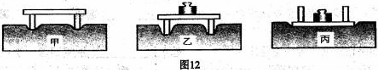 拓展—公式分析：（直柱体）
mg
F
G
ρVg
ρShg
ρgh
p =
=
=
=
=
=
S
S
S
S
S
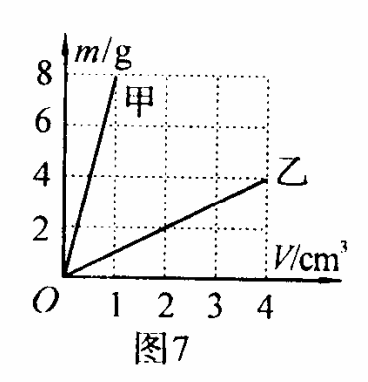 1.如图是甲、乙两种物质的质量和体积的关系图像。若用质量相等的甲、乙两种物质分别制成实心正方体A、B，把它们平放在水平地面上，则两正方体A、B对水平地面的压强之比为             .
4:1
实验2.为了探究压力的作用效果与那些因素有关，小明用若干个不同物体放在同一水平细沙面上进行实验。他仔细观察测量沙面的凹陷程度，并得到如下表所示的数据：
（1）分析比较实验序号1、2、3（或4、5、6,或7、8、9）的数据，可以归纳出的初步结论                                                                                 。
（2）分析比较实验序号                         的数据，可以归纳出的初步结论是：当受力面积相同时，压力越大，压力的作用效果越显著。
（3）进一步分析比较表中的数据，可以归纳出的结论是：
①当                                               时，压力的作用效果相同；
②当                                               时，压力的作用效果越显著。
当压力大小相同时，受力面积越小，压力的作用效果越显著
2、4、7或3、5、8
压力与受力面积的比值相同
压力与受力面积的比值越大
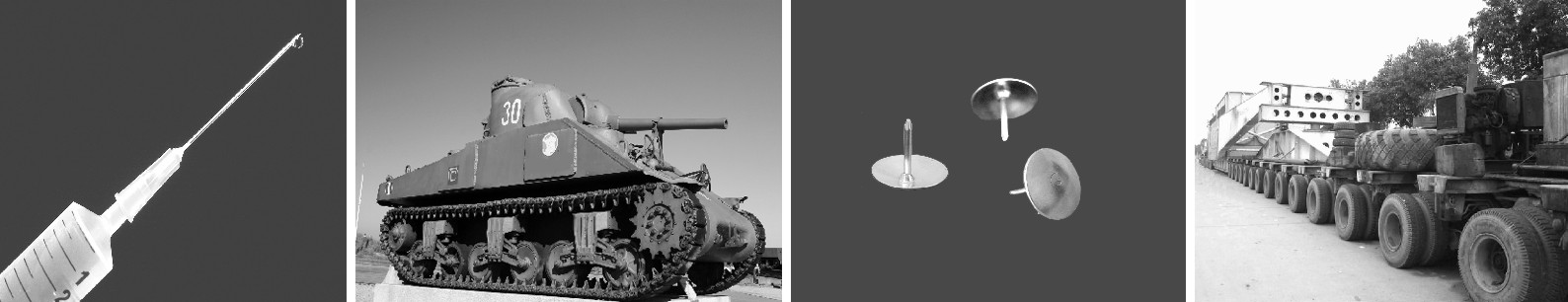 图钉帽的面积
做得较大
注射器针头做
得很尖
载重汽车装有
很多轮子
坦克装有宽大
的履带
A                           B                            C                          D
课堂练习：
1.如图所示的实例中，目的是为了增大压强的是（    ）
A
A              B              C              D
2.在窗子密闭的旅行车上备有逃生锤，遇到紧急情况时，乘客可以用逃生锤打破玻璃逃生。如图中的四把铁锤，质量相同、形状不同。为了更容易打破玻璃，应该选择的铁锤是(        )
D
3.如图所示，小智用20N的水平力压住重为12N的物体，使它静止在墙面上。若物体与墙的接触面积为100cm2,则墙壁受到的压力大小为_________，方向___________ ，压强为____________ 。
2×103Pa
水平向左
20N
A
B
B
图2
图1
A
4.如图所示，A的重力100N，B的重力20N。A的底面积0.1m2，B的底面积0.02m2。图1、图2中地面受到的压力F1____F2，受到的压强p1______ p2(选填“>”“<”或“=”）；图1中物体B对物体A的压强为_______ ；图2中物体A对物体B的压强为___________ 。
=
<
5×103Pa
103Pa
5.如图所示，密度为ρ、厚度为h，边 长为L的均匀正方形薄板静止在水平桌面上，其右端与桌子边缘 相平.薄板与桌面间的光滑程度不变，现用水平力向右推薄板使其运动1/3L，在推薄板的过程中薄板对桌面的压力F、压强p和摩擦力 f  的变化情况正确是（     ）
D
A. p、F、f  均不变
B. f 大小由于重力增大而增大,    F 不变，p 变大
C. F 大小不变、f 变小、p 变大
D. F 大小不变，f  大小不变,   p 变大
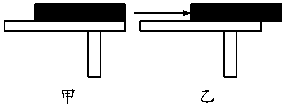 6.  2019年，我国航天事业取得了世界瞩目的又一项成就﹣“玉兔二号”月球车成功登陆月球背面。图示为科技馆展厅内“玉兔二号”月球车的模型，质量为36kg。
（1）模型车静止在水平地面上时，它对地面的压力为多少牛？（g取10N/kg）
（2）若车轮与地面的总接触面积为400cm2，则车对地面的压强为多少帕？
解：（1）   F＝G＝mg＝36kg×10N/kg＝360N
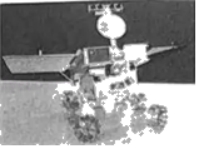 （2）
p＝
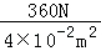 ＝
＝9×103Pa
答：
物理与生活：
寒冷冬季的一天早晨，一个小孩在河边玩耍，这时他发现河面上结了一层冰，他就试着走了几步，他非常想走到河的对岸去看看，可没想到只走了五六米远，“咔嚓”一声，小孩压破薄冰，落入水中。
    此时一个骑车的青年见此情景立即将自行车往马路边一丢，三步并作两步跑到河边……
他怎么救人呢？
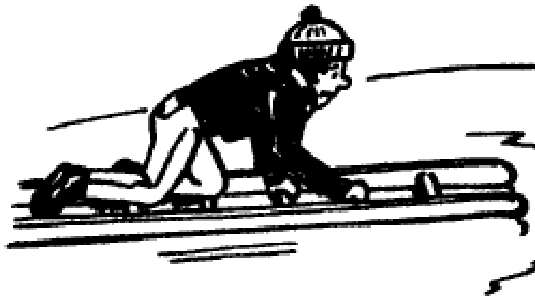 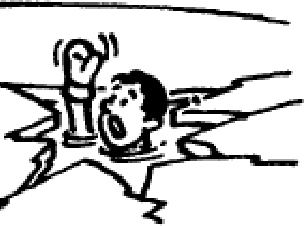 “
THANKS
”